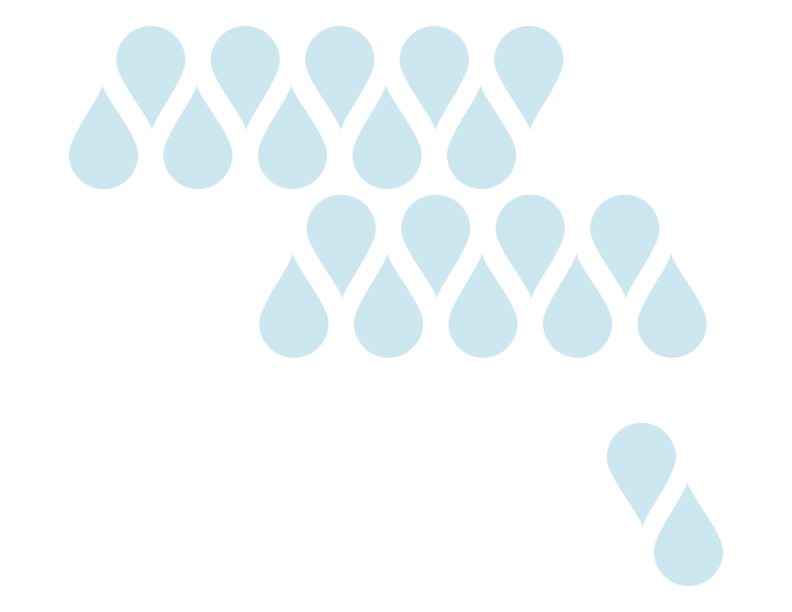 Capital Area Ground Water Conservation Commission
June 11, 2018
Post-Hurricane Katrina
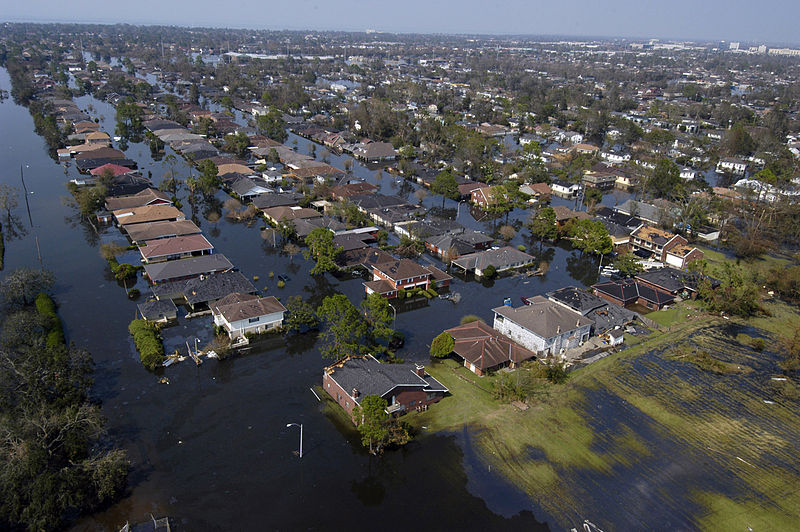 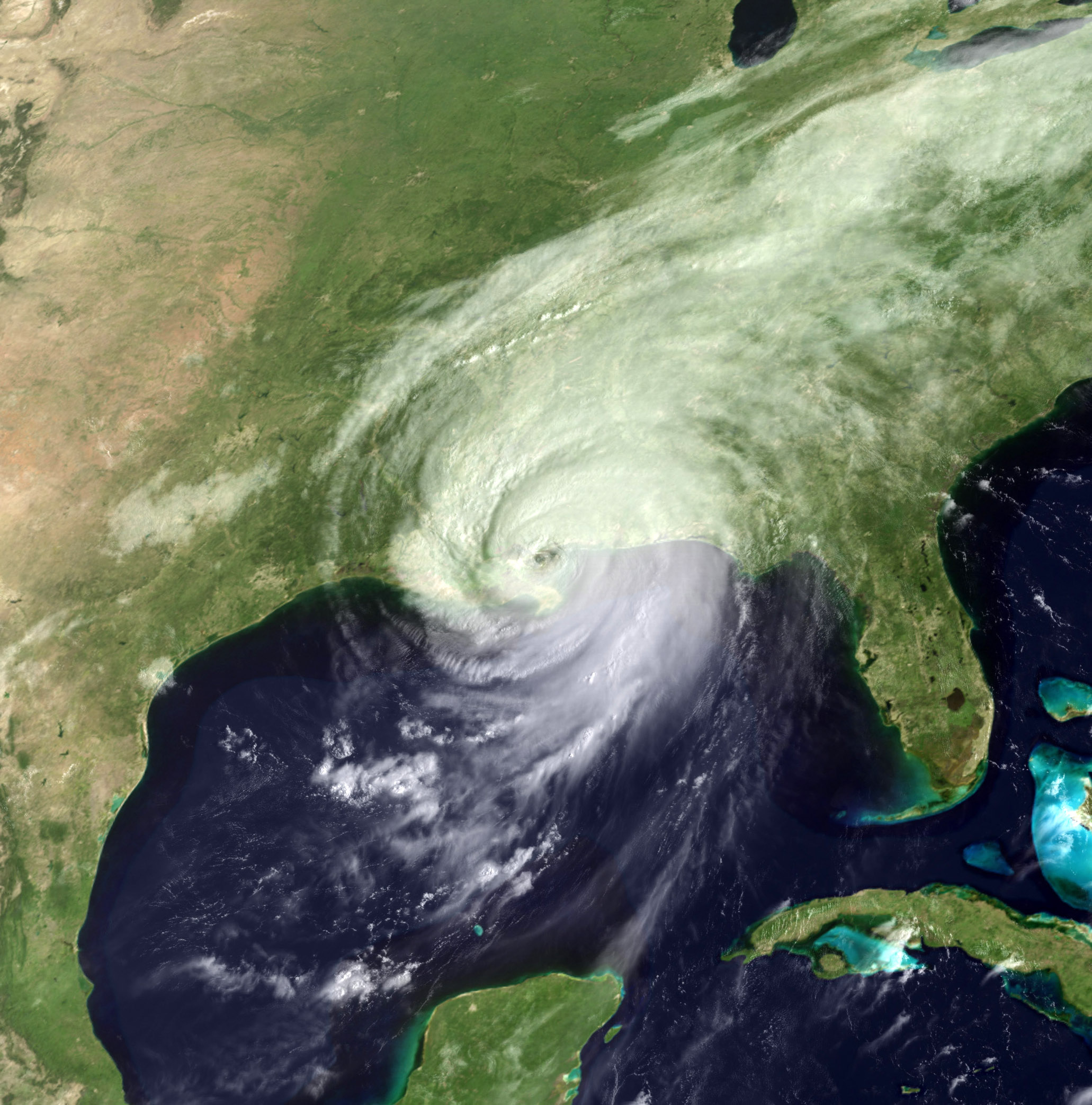 New approach sought
Louisiana leaders look for new approach to water management
Multiple trips to Netherlands and Deltares
Determined need to set up a research institute based on Deltares model
The Water Institute of the Gulf is a not-for-profit, independent research and technical services resource for resilient coasts and sustainable water systems worldwide.  
The work of the Institute helps ensure livable communities and a thriving economy and environment.
About Us
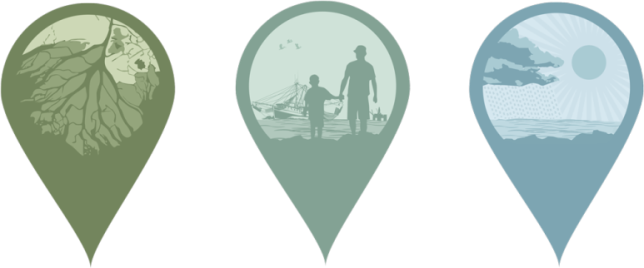 4
[Speaker Notes: Began operations in February 2012
Operations based in Baton Rouge, Louisiana
Founding Partners: State of Louisiana (Governor Jindal), Baton Rouge Area Foundation, Senator Mary Landrieu]
The water institute of the gulf
AN integrated approach to solving the challenges of Coastal Louisiana and the Mississippi river delta
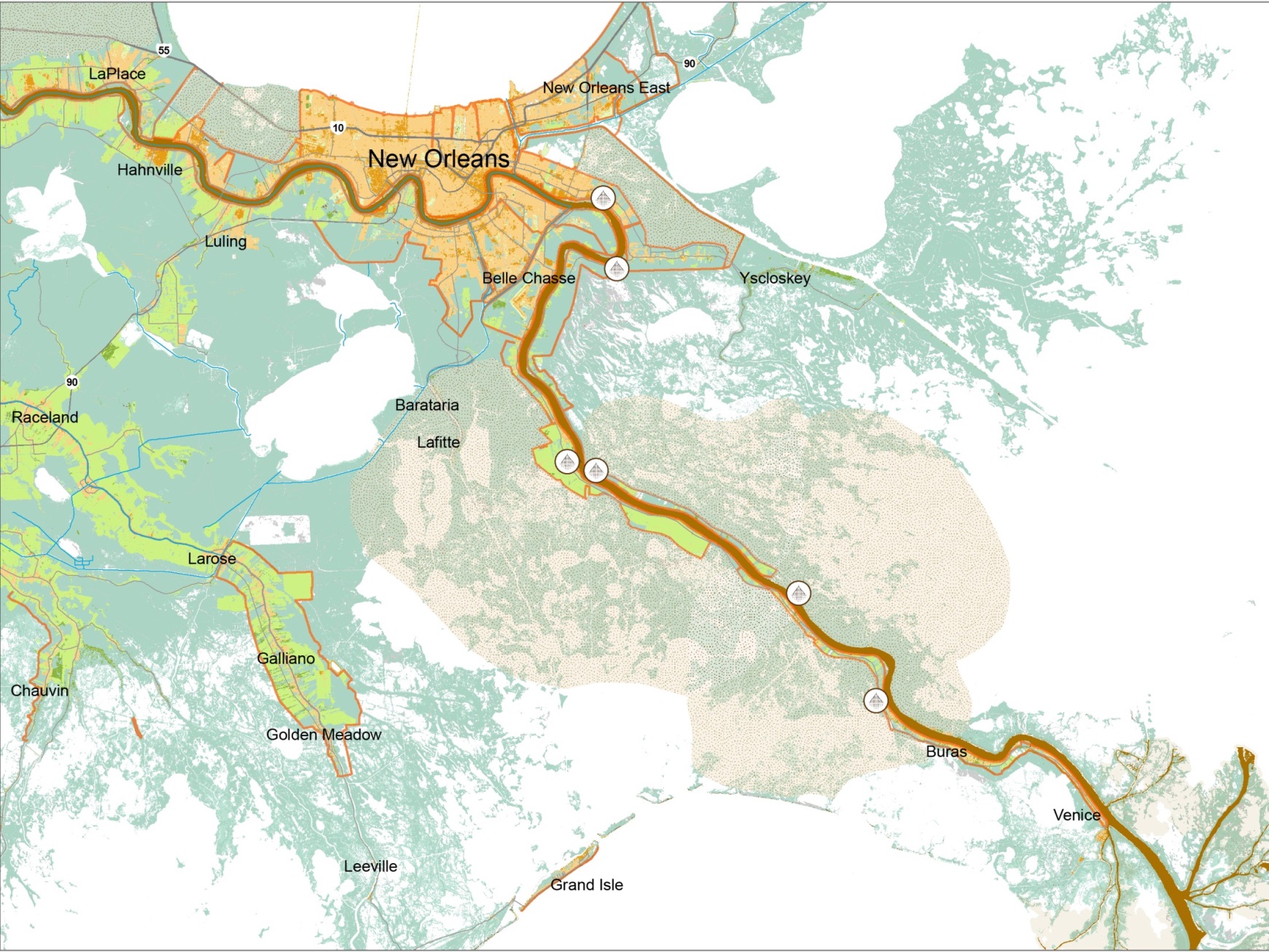 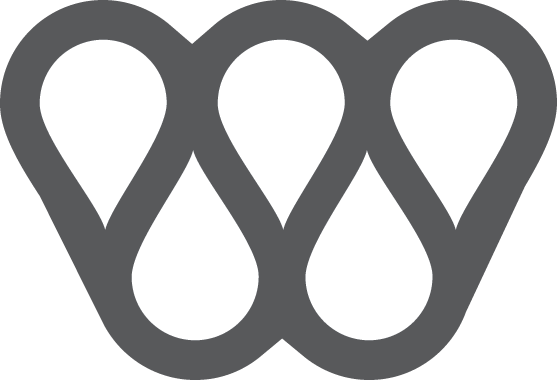 Strategic Long-Term Plan
Objectives
1: Work with the CAGWCC and other technical stakeholders to identify and evaluate feasible, realistic, and cost-effective science-based alternatives which meet long-term water resource needs. 
2: Evaluate the state of the science/information related to groundwater use and aquifer conservation needed to evaluate alternatives and inform decisions. 
3: Work with the CAGWCC to identify management alternatives that are economically feasible and acceptable, and to develop a strategic plan for the long-term water supply for the District.
May 2016 USGBC FORWARD
7
State of the Science
proposed phased approach
PrOACT Framework for Structuring Decisions:
Defining the Problem
Determining the Objectives
Identifying Alternatives
Evaluating alternatives and forecasting the Consequences 
Evaluating the Trade-offs
Making the decision and taking action
Phase
1
Phase
3
Phase
2
May 2016 USGBC FORWARD
8
Phased Approach
Phase 1: Facilitated Workshops & Scientific Review (currently proposed)
Phase 1.1: Facilitated Workshops
Phase 1.2: Scientific Review
Time: 1 year
Phase 2: Alternatives Analysis
Phase 2.1: Filling Gaps and Evaluate alternatives
Phase 2.2: Selection of alternative(s) 
Phase 3: Long-Term Strategic Plan
Phase 3.1: Develop Strategic Action Plan
Phase 3.2: Stand up Strategic Plan Systems
Phase 3.3: Strategic Plan Implementation Support
May 2016 USGBC FORWARD
9
Questions?
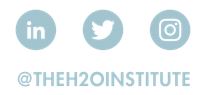 1110 RIVER ROAD S., SUITE 200, BATON ROUGE, LA. 70802
225-448-2813
WWW.THEWATERINSTITUTE.ORG